Cell Disruption / Breakage for Protein Release
Extraction techniques are selected based on the source of protein (e.g. bacteria, plant, mammalian, intracellular or extra cellular)
Use procedures that are as gentle as possible. Cell disruption leads to the release of proteolytic enzymes and general acidification
Selection of an extraction technique often depends on the equipment availability and the scale of operation
Extractions should be performed quickly, at sub-ambient temperatures in a suitable buffer to maintain pH and ionic strength
Samples should be clear and free of particles before beginning chromatography
Cell Disruption: Source Variations
Tissues – variable
Mammalian cells – easy
Plant cells – some problems
Microbial cells – vary, common
Yeast and fungal cells – more difficult
Lyse Cells
Physical
French pressure cell
Sonication
Glass beads

Chemical
Detergents
Enzymes
Hypotonic buffer
Stabilize Sample
Control pH
Use appropriate buffer

Control temperature
Keep samples on ice or work in cold room
Prechill instruments

Prevent frothing/foaming
Handle gently.

Maintain concentrated sample
Stabilize Sample
Protease inhibitors

Phenylmethylsulfonyl fluoride (PMSF)
Leupeptin
Aprotinin
Chymostatin
Pepstatin A
Classification of Proteins by Structural Characterisation
Classification of Proteinsby Function
Relative abundance
Protein Properties and Their Effect on Development of Purification Strategies
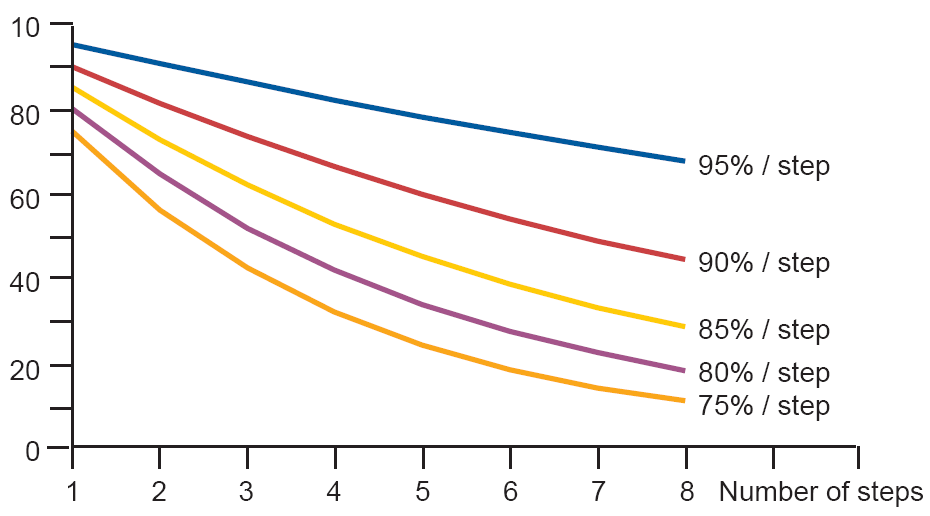 100
Yields for Multistep Protein Purifications
Limit the number of steps

 Optimise each step

 Be careful of the yield if the proceduce requires several steps
Key Steps in Purification
Release of target protein from starting material	
Removal of solids to leave the protein in the supernatant
Concentration of the protein
Removal of contaminants to achieve the desired purity
Stabilization of the target protein
Three Phase Purification Strategy
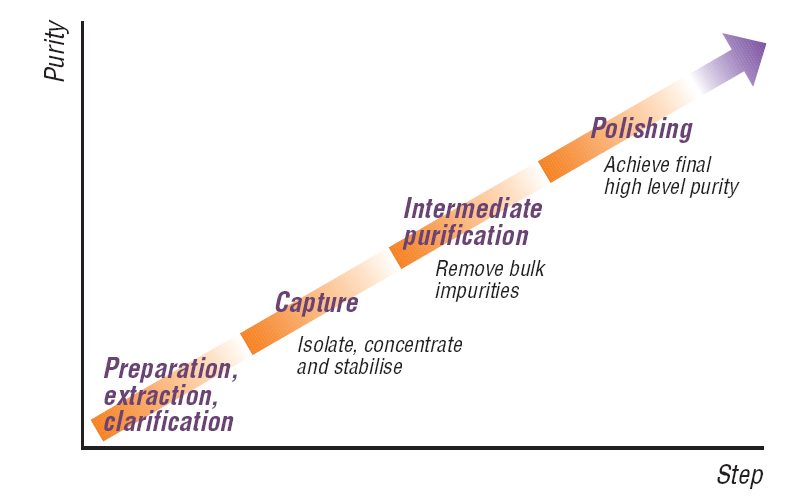 The final purification process should ideally consist of sample preparation, including extraction and clarification when required, followed by 3 major purifications step. The number of steps will depend on the purification strategy, purity requirements and intended use of the protein
Overall Strategy
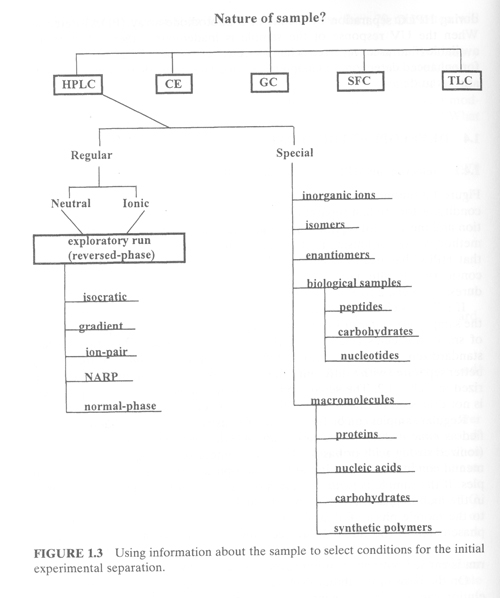 First select an appropriate method
If LC is best, then determine nature of the sample
“Exploratory” RP runs, i.e. fast simple gradients with C18 phases, are usually helpful in assessing retention and polarity
Protein Solubility
Salting in
Ions shield charges and allow proteins to fold.

Salting out
Ions compete with water to interact with side groups.  When [salt] is high enough, salt wins causing protein to precipitate.  

Generally use ammonium sulfate to precipitate proteins in the lab.
solubility
“salting in”
“salting out”
[salt]
Ammonium Sulfate Precipitation
Has a wide range of application
Relies on fact that proteins loose solubility as concentration of salt is increased
Is characteristic of particular protein
Results in a partial purification of all proteins with similar solubility characteristics
Must determine [(NH4)2SO4] to precipitate your protein empirically.
Produces “salt cuts”
Salting in / Salting out
Salting IN
At low concentrations, added salt usually increases the solubility of charged macromolecules because the salt screens out charge-charge interactions.
So low [salt] prevents aggregation and therefore precipitation or “crashing.”
Salting OUT
At high concentrations added salt lowers the solubility of macromolecules because it competes for the solvent (H2O) needed to solvate the macromolecules.
So high [salt] removes the solvation sphere from the protein molecules and they come out of solution.
Salting Out
The first step in purifying a protein is establishing a “crude extract.”  This requires that the membrane of the cell be ruptured by some technique.
Upon rupturing the membrane and releasing the contents of the cell, the insoluble debris is removed by centrifugation.
Typically, one of the initial steps involves purifying proteins based on their solubilties in varying concentrations of ammonium sulfate.  The solubility of a protein is sensitive to the concentrations of dissolved salts.  The solubility of a protein at low ionic strength generally increases with the salt concentration (salting in).  At high ionic strength, the solubilities of proteins decreases (salting out).
Many unwanted proteins can be eliminated by adjusting the salt concentration in a solution containing the crude extract to just below the precipitation point of the protein to be purified.    In this case the protein to be purified remains in solution, while many others are precipitated.  Likewise, unwanted proteins can be eliminated by adjusting the salt concentration to just over the precipitation point of the protein of interest.  In this case, the protein of interest will be precipitated while many others will remain in solution.
Dialysis
A form of size exclusion chromatography.

Used to desalt and concentrate protein samples.

Dialysis tubing has set molecular weight cut off.  Only molecules or ions smaller than MWCO will move out of the dialysis bag.
Dialysis
Passage of solutes through a semi-permeable membrane.
Pores in the dialysis membrane are of a certain size.
Protein stays in; water, salts, protein fragments, and other molecules smaller than the pore size pass through.
Separating Proteins
Chromatography

Mobile phase
Phase that carries sample throughout procedure.
Liquid
Gas

Stationary phase
Matrix that retards the movement of sample being carried by the mobile phase.
Protein Purification
Before any particular protein can be sequenced and characterized, its is necessary to separate it from all of the other proteins in the cell.  
  This “purification” process involves separating proteins based on their ionic properties, their sizes, their hydrophobicity, and their affinities for certain molecules (ligands).  Each successive step is referred to as fractionation.
  Typically some form of column chromatography is employed, in which the solid phase (stationary phase) contains molecules that in some way exploit the differences among various proteins.
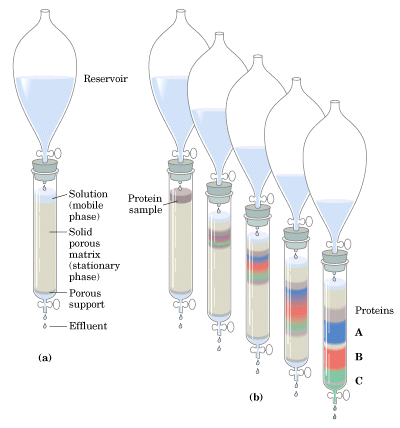 cellulose
cellulose
Ion Exchange Chromatography
Separates molecules based on charge.

Mobile phase
Generally liquid

Stationary phase
Electrostatically charged ions bound to insoluble, chemically inert martrix.

Elution of protein 
Add salt to compete with binding of sample to stationary phase.
Change pH (alters charge of protein).
(Cation exchange)
(Anion exchange)
Ion Exchange
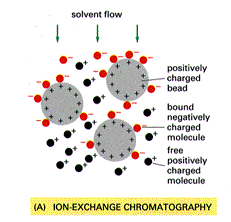 Ion-Exchange Chromatography
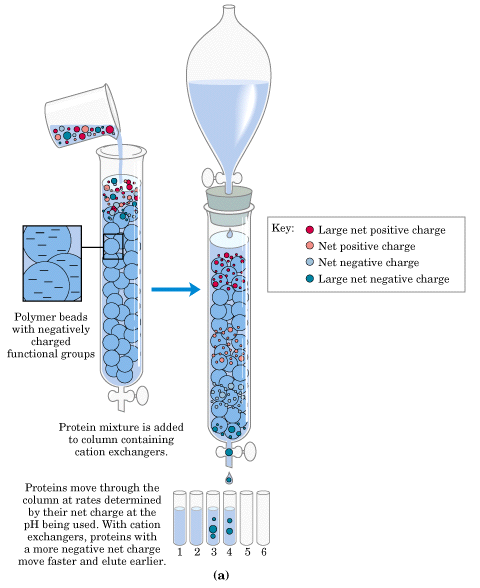 The picture at the left represents ion-exchange chromatography on a cation exchanger.  Notice that the bead is negatively charged, and therefore the rate of mobility of proteins loaded onto the resin is proportional to the degree of negative charge that they bear.
Ion Exchange Chromatography
Low salt
High salt
Examples
Gel Filtration
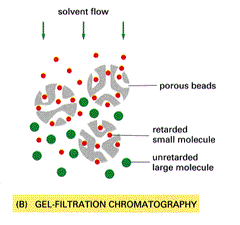 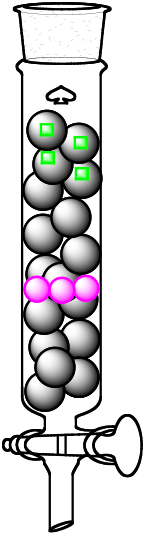 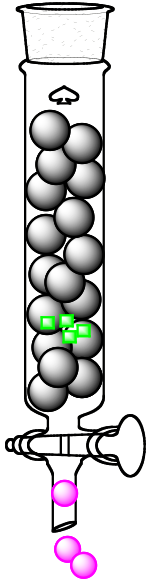 Size Exclusion Chromatography
Separates molecules based on size.

Large molecules exit first.

Mobile phase
Liquid

Stationary phase
Insoluble, porous carbohydrate beads
Size Exclusion Chromatography
In size-exclusion chromatography (gel-filtration chromatography), proteins migrate as a function of their molecular weights.
  The solid matrix (beads) contains pores of various sizes.  The probability of entering the pores of the matrix is inversely proportional to the size of the protein.  In fact proteins that are larger than a given size (depending on the resin that is used) are totally excluded from entering the beads.  Therefore, larger proteins have a more direct route to the bottom of the column, by simply going around all of the beads rather than entering the beads.
  Notice in the figure at left that the large molecules elute first.
  Size-exclusion chromatography can be used to determine the molecular weight of a particular protein if appropriate standards are available.  As we’ll see in a couple of slides, the elution volume is inversely proportional to the log of the molecular weight.
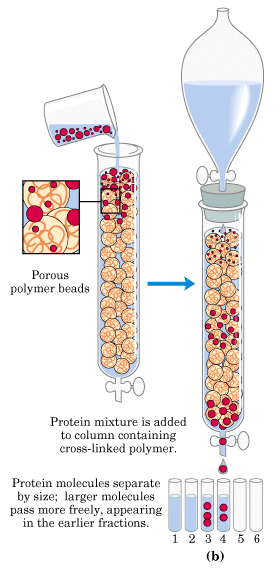 Affinity Chromatography
Mobile phase
Usually liquid

Stationary phase
Receptor bound to inert bead
Immunoaffinity column
Affinity Chromatography
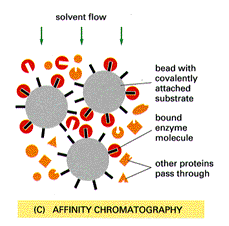 We will use bound adenosine
-5’-monophosphate. This is 
part of NAD+.  LDH will 
bind. Release LDH by adding 
NADH
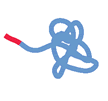 GST tag
Affinity Chromatography
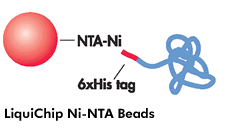 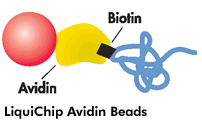 Affinity Chromatography
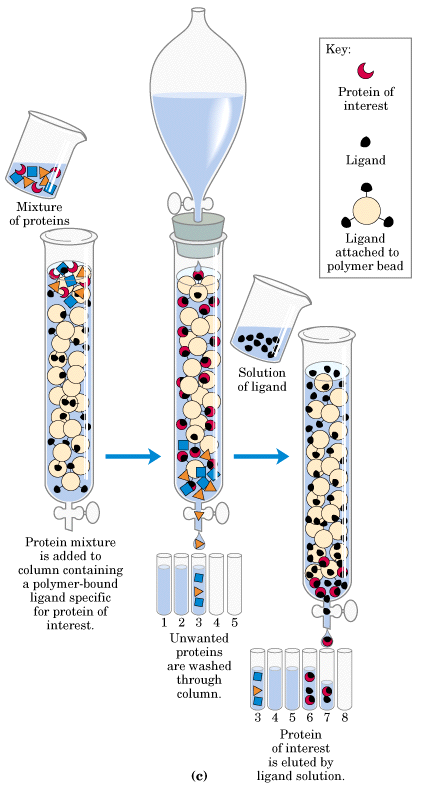 In affinity chromatography, proteins are separated according to their ability to bind to a specific ligand that is connected to the beads of the resin.
  After the proteins that do not bind the ligand are washed through the column, the bound protein of interest is eluted by a solution containing free ligand.
Experimental Procedure
After centrifugation and filtration, the supernatant is measured, and 3 mL is stored as Fraction 1 (F1).
 The remaining protein solution is poured back to the centrifugation tube, and picric acid in 0.35 times volume of protein is added under cooling, and centrifuged.
 Supernatant is measured, and the bottle is washed. Then 3 mL of supernatant is stored as F2, the remaining solution is poured back to the centrifugation bottle, and 2.5 times volume of cooled acetone is added.
 After centrifugation, the supernatant is discarded, and 1 mL of EDTA solution is added to transfer the viscous material to dialysis bag, and kept cold for next week.